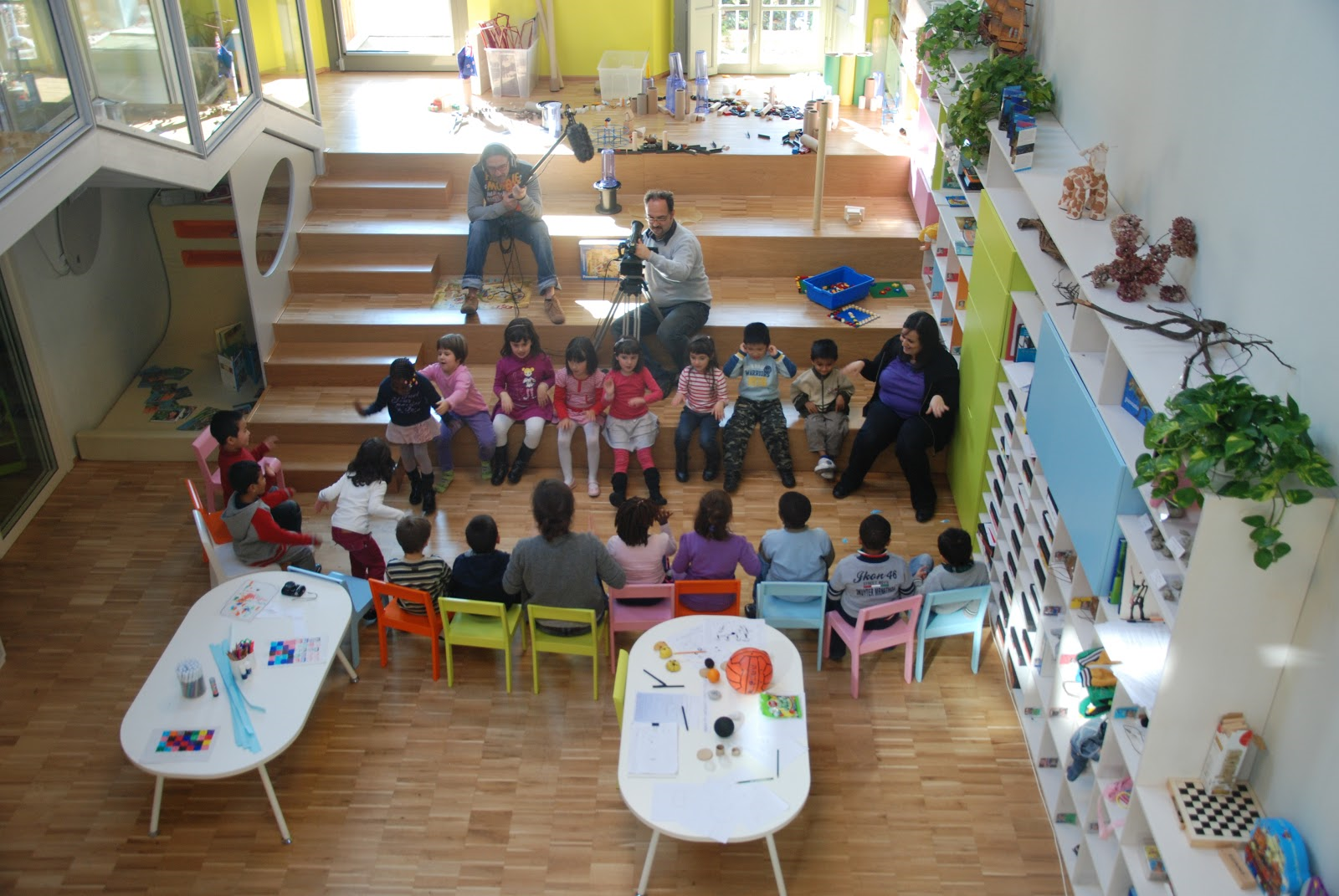 Ambiente na Educação Infantil
Rose Mara Gozzi Carnelosso
Em dupla
Quais sentimentos e sensações...
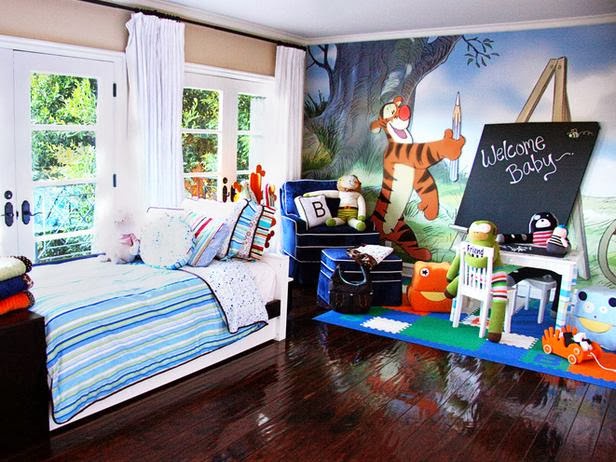 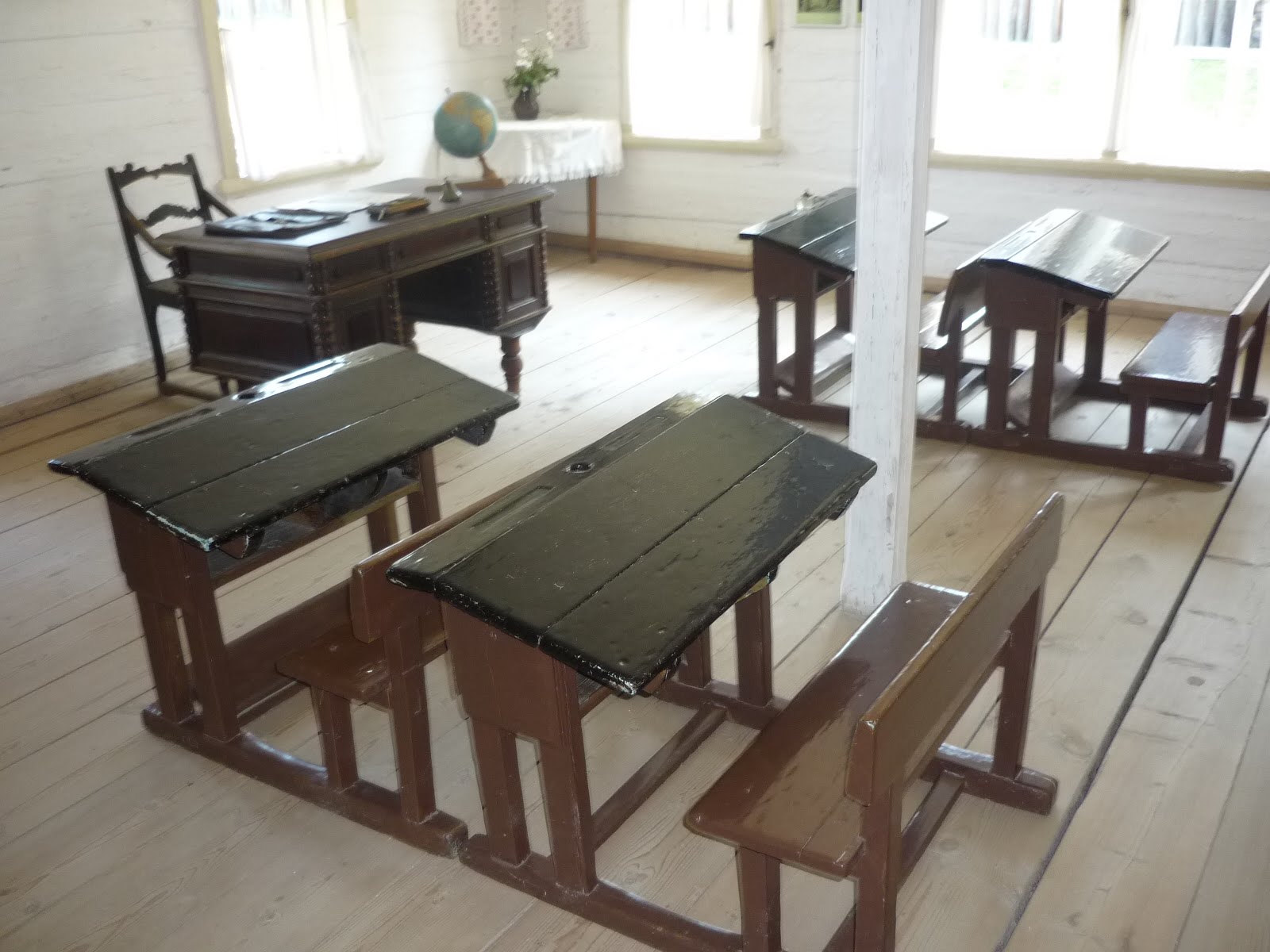 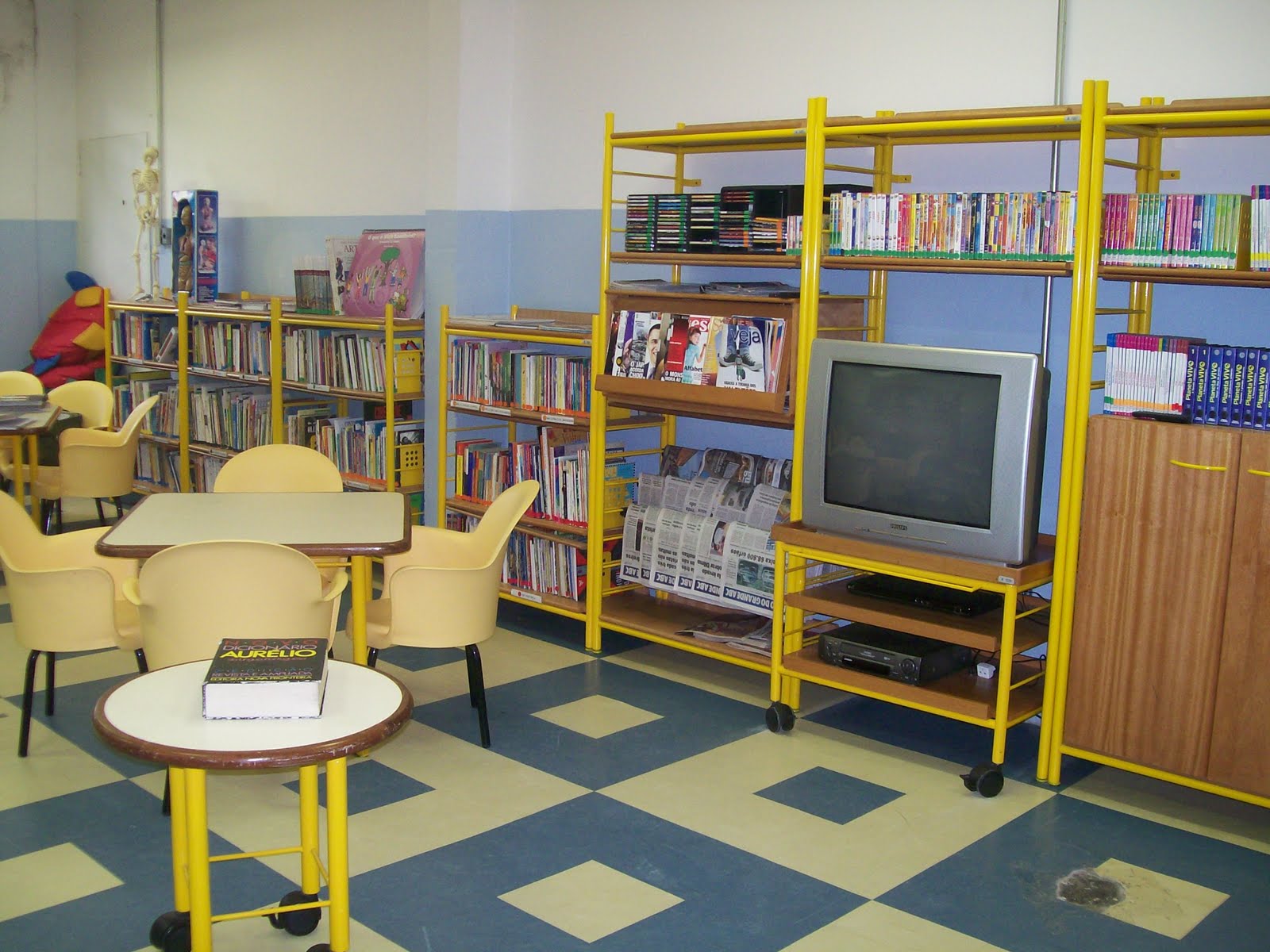 CATEGORIAS DO AMBIENTE
1-    FUNÇÃO ESTÉTICA
 
Primeiro contato – visual
Ø    Identifica

Associações mentais
Reconhece (Cultural, social, econômica 
e juízo de valor)
 
2.    FUNCIONAMENTO
QUAL A DIFERENÇA ENTRE ESPAÇO E AMBIENTE?
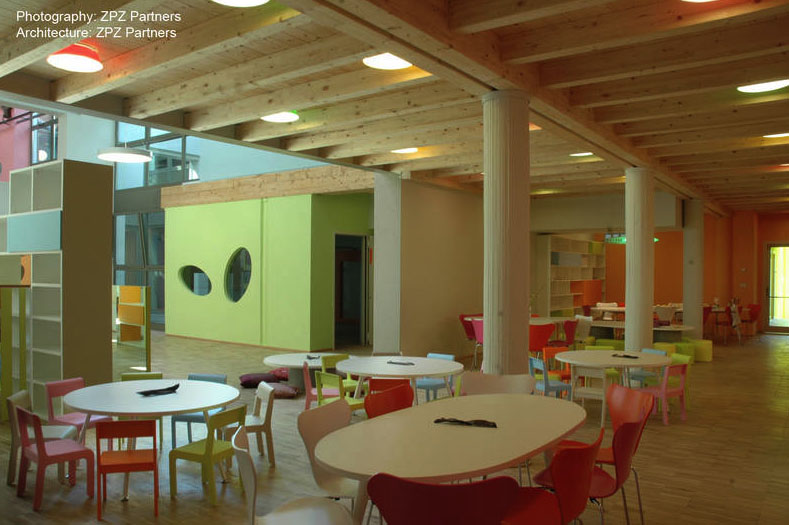 “O termo espaço refere-se ao espaço físico, ou seja,  aos locais para atividade caracterizados pelos objetos, materiais didáticos,  mobiliário e decoração.”
“Já o termo ambiente  refere-se ao conjunto do espaço físico e as relações que se estabelecem no mesmo (os afetos, as relações interpessoais entre as crianças, entre crianças e adultos, entre crianças e sociedade em seu conjunto).” 

	Forneiro (1998, p. 232)
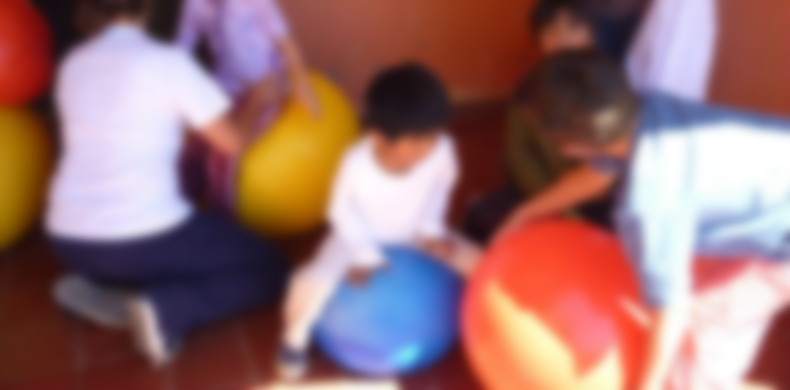 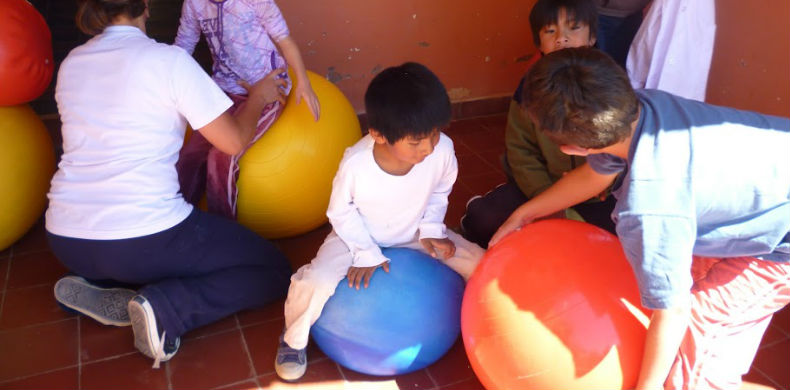 O que o ambiente deve promover na Educação Infantil?
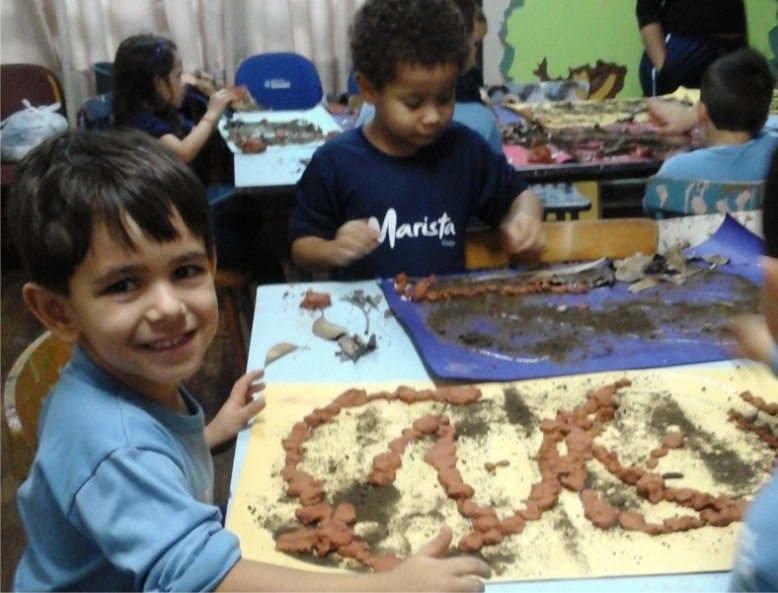 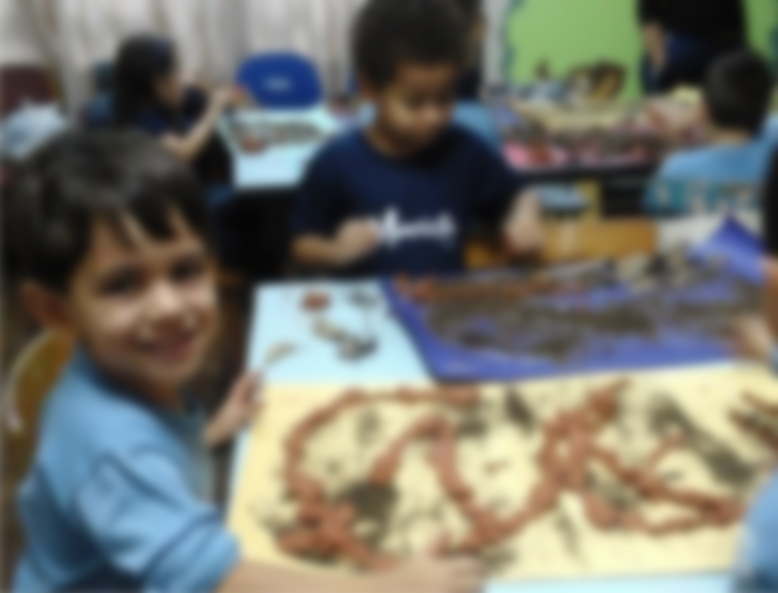 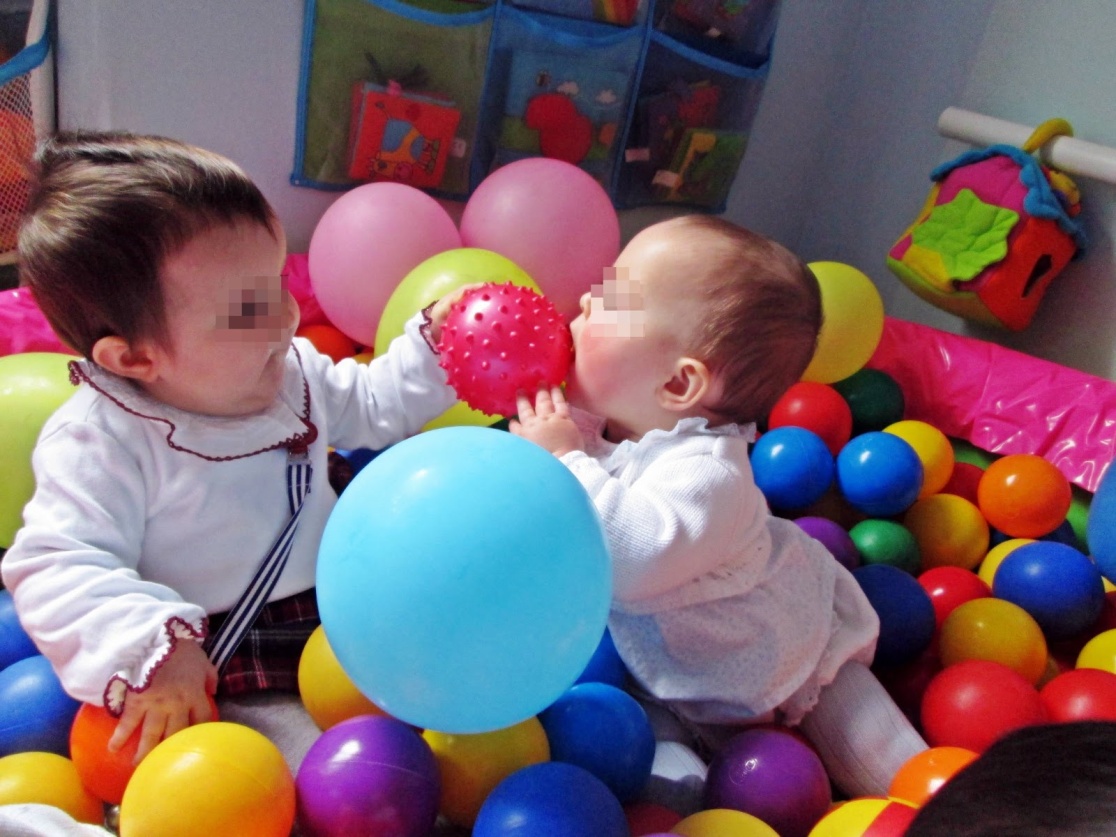 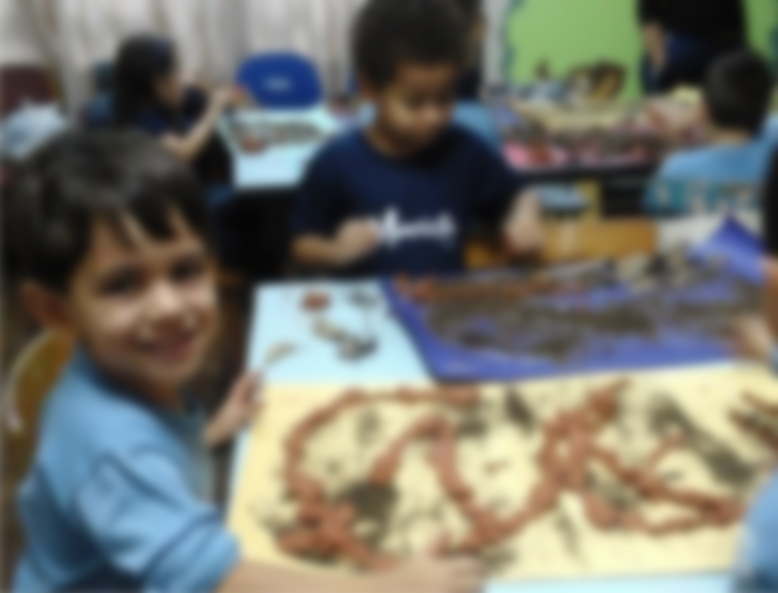 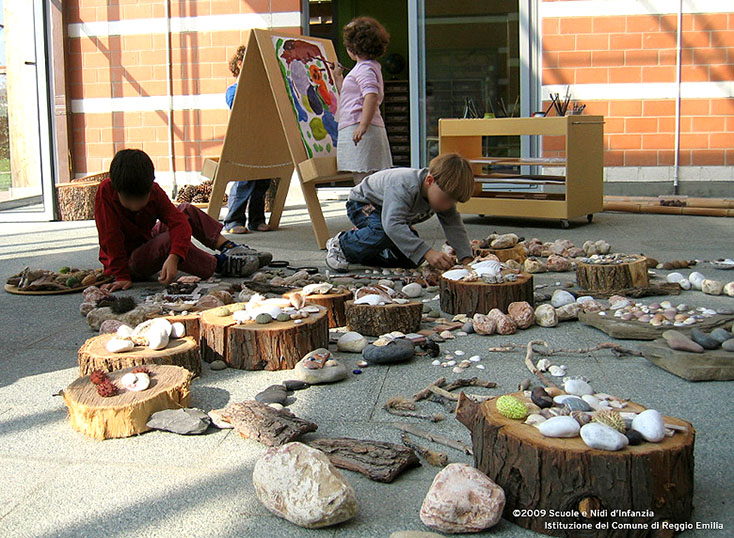 Discussão: Arranjo espacial
Fechado

Aberto

Semiaberto 


Organização do Espaço em Instituições Pré-Escolares  de Mara I. Campos de Carvalho e Márcia R. Bonagamba Rubiano.
Arranjo fechado
Arranjo  Aberta
Arranjo semi-aberta
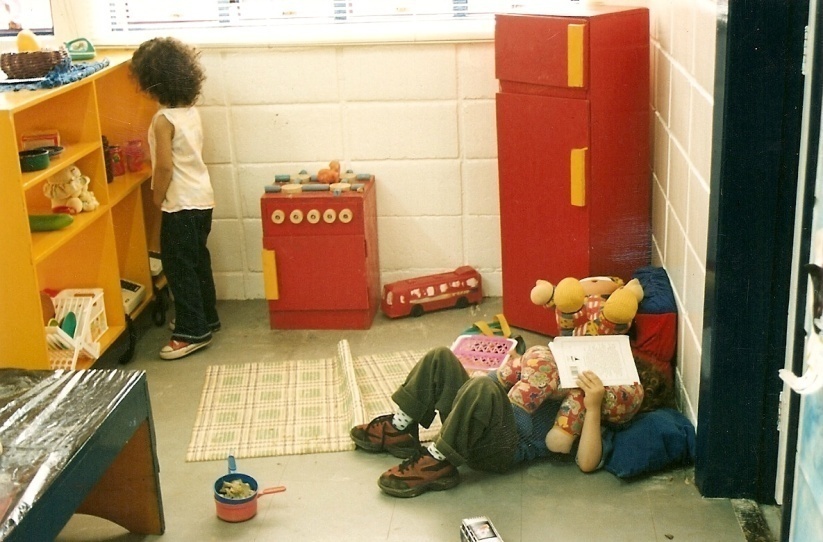 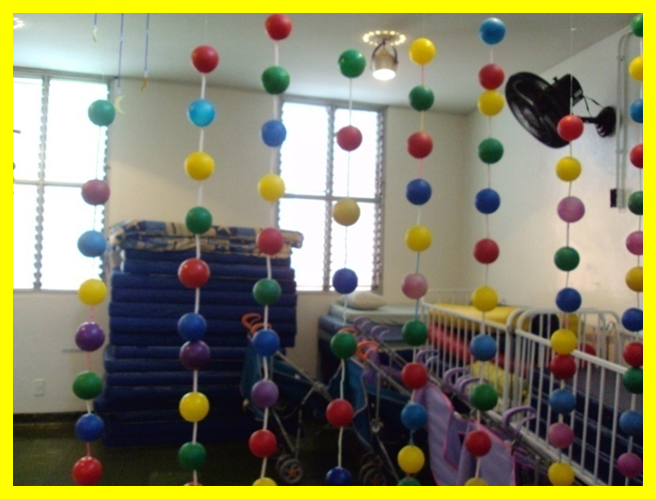 Arranjo semi-aberta
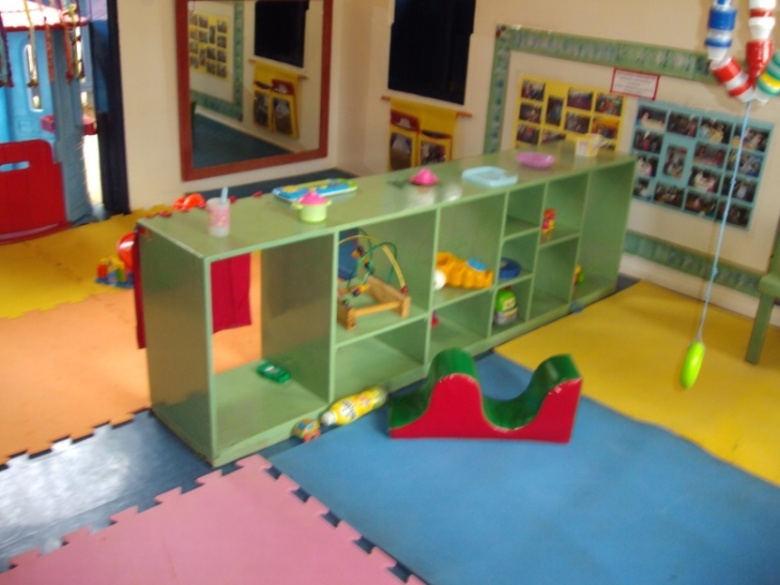 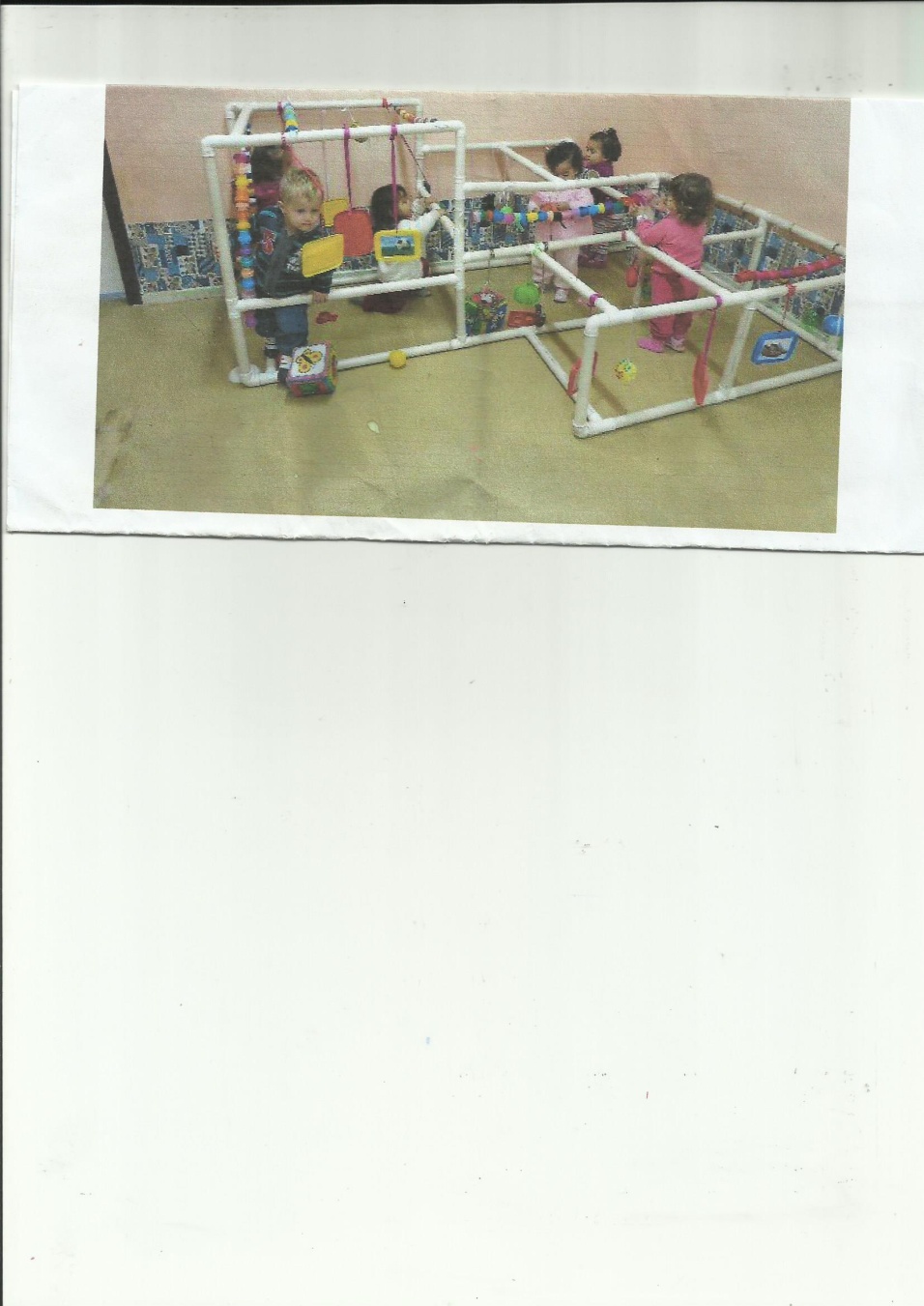 Importância do espelho
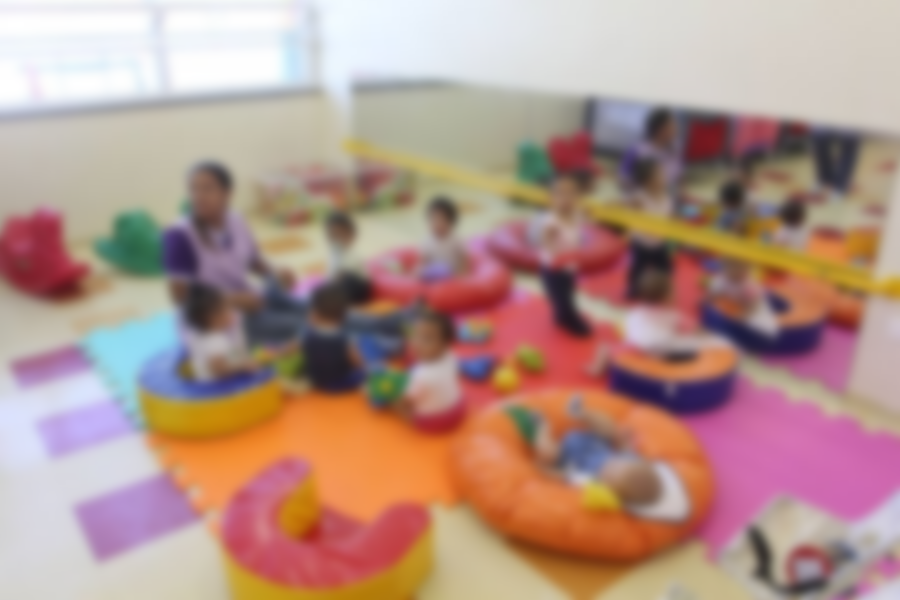 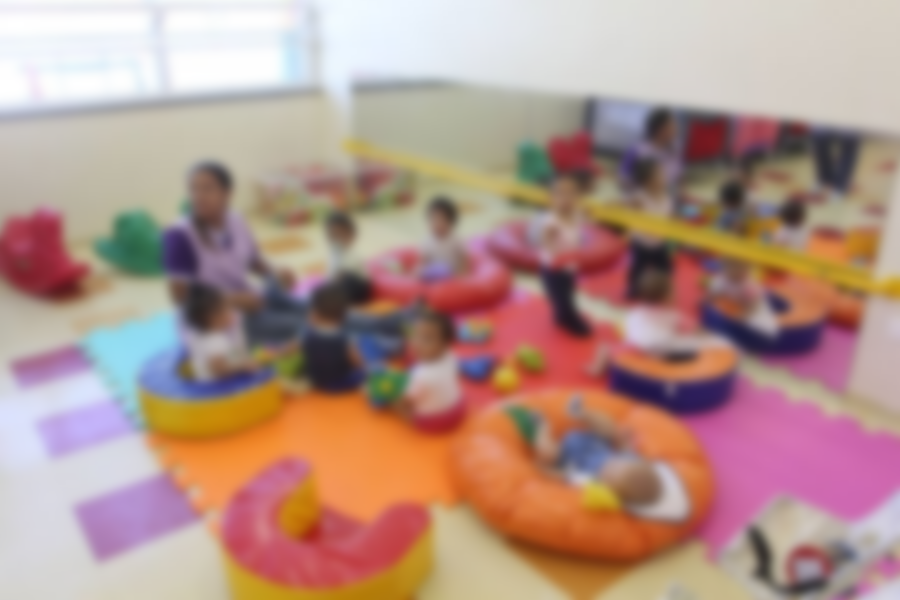 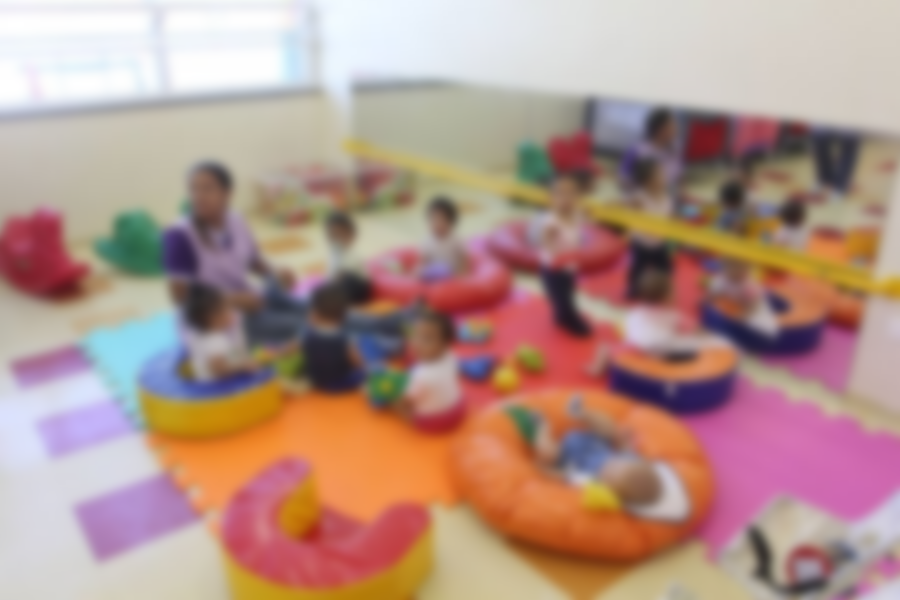 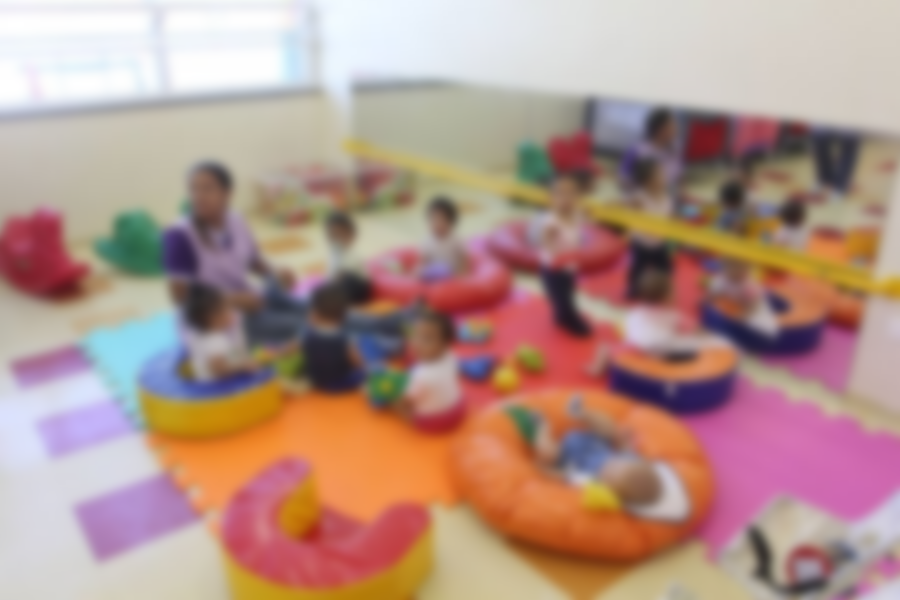 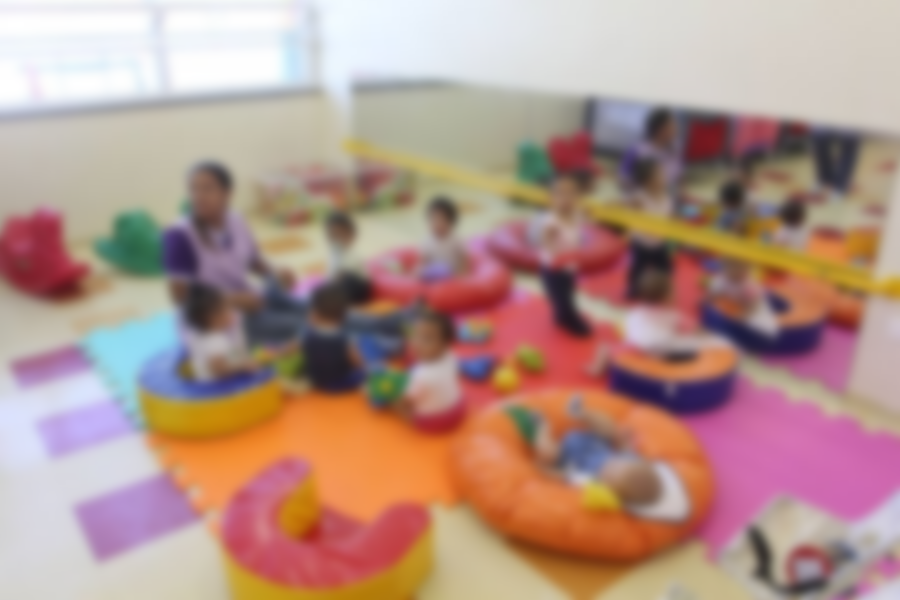 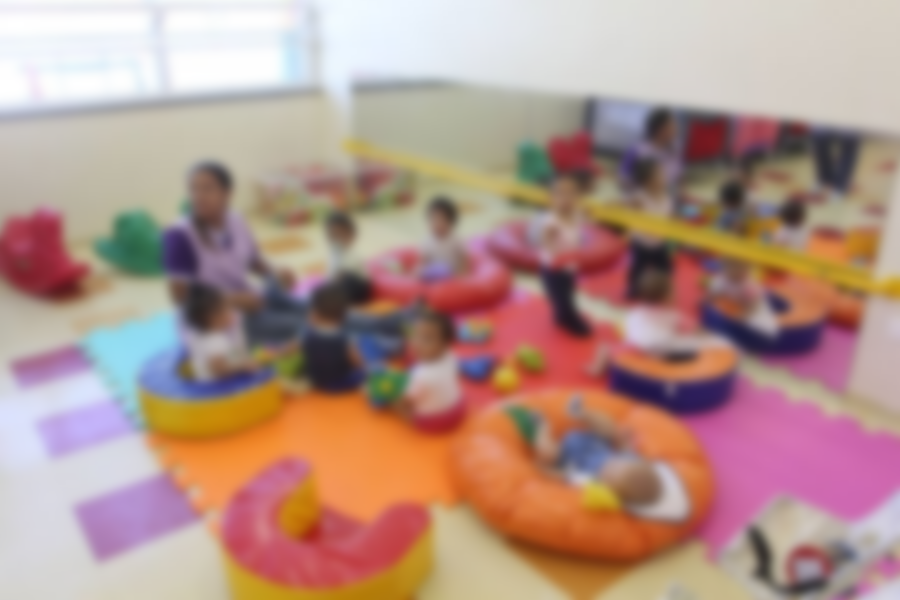 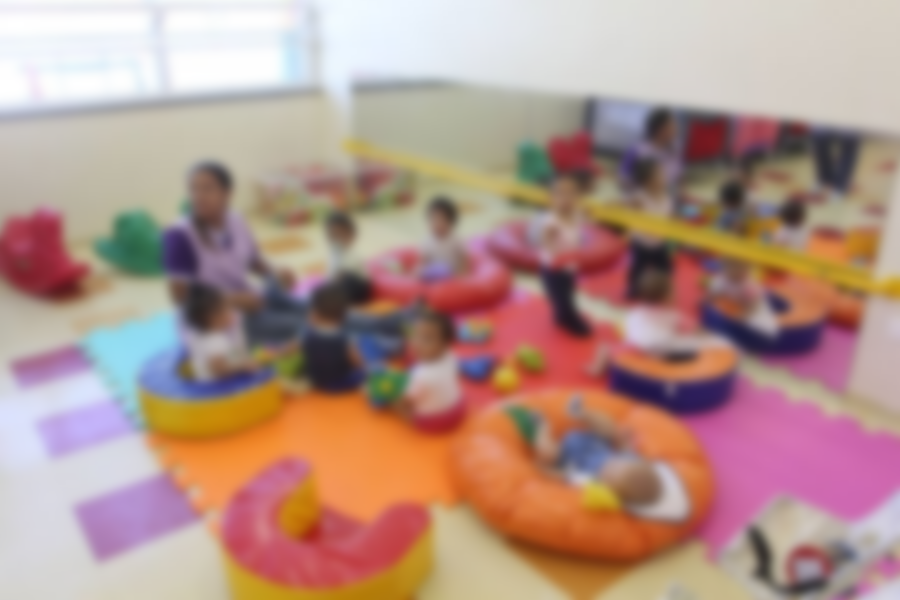 Promover a sensibilidade estética
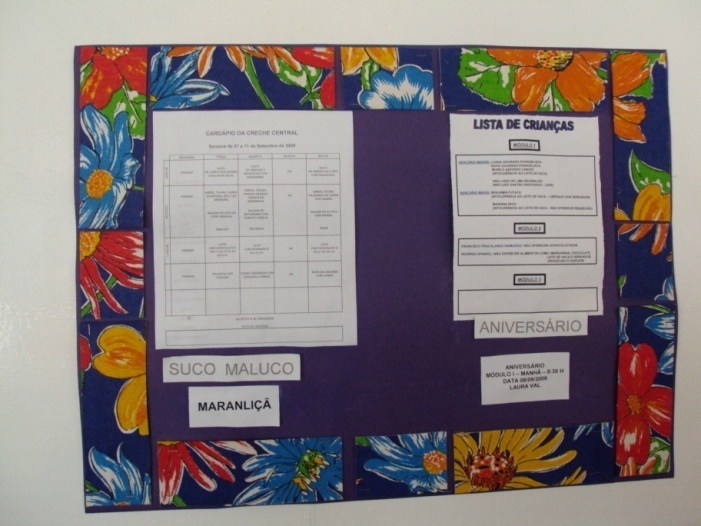 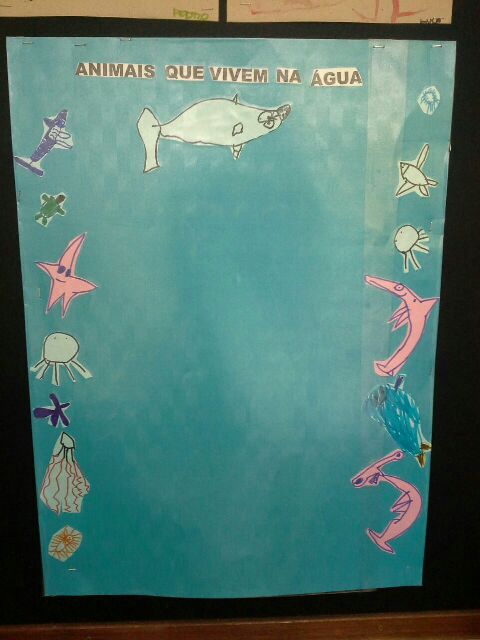 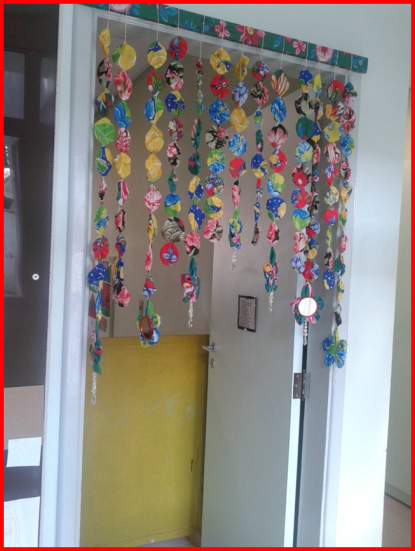 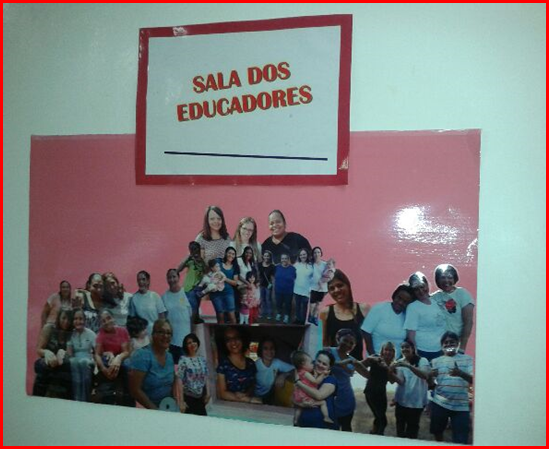 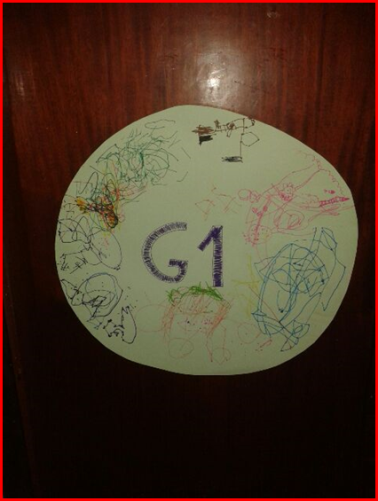 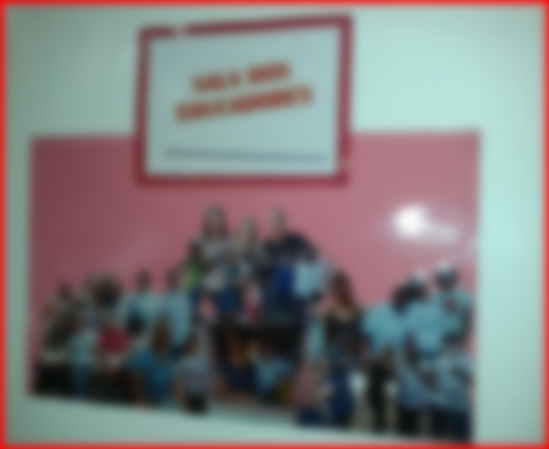 Elementos da cultura
Campo de experiênciaFixo no ambiente - Proposta diversa e simultânea
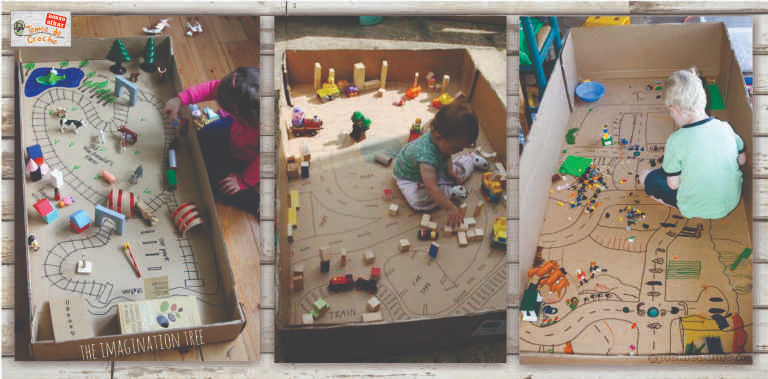 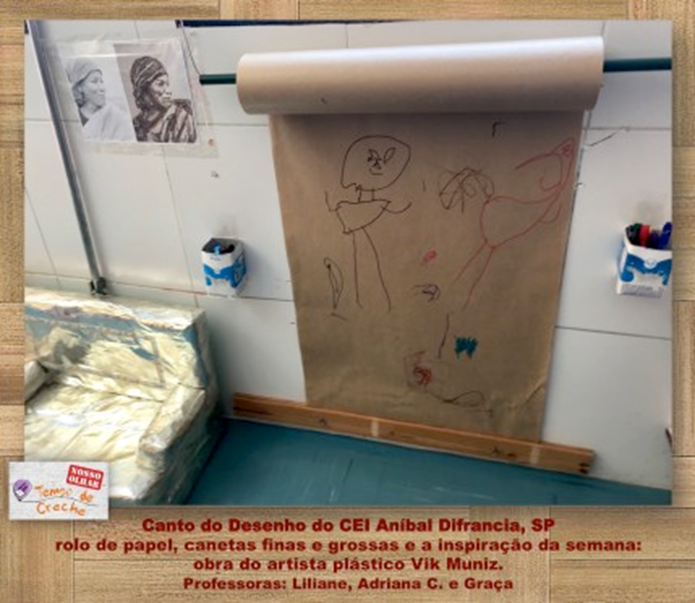 7 pessoas 5 grupos
Berçários ( desenho, livros, tapete sensorial, placa sensorial, caixa sensorial

Artes visuais
Jogos simbólico
Livros
Movimento